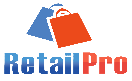 Retail Business Solution
EASY, EFFECTIVE & EFFICIENT
Retail Pro
This software system “Retail Pro” is designed and developed in such a way that covers almost all areas and works for Retail Clothing & Departmental Section.
01
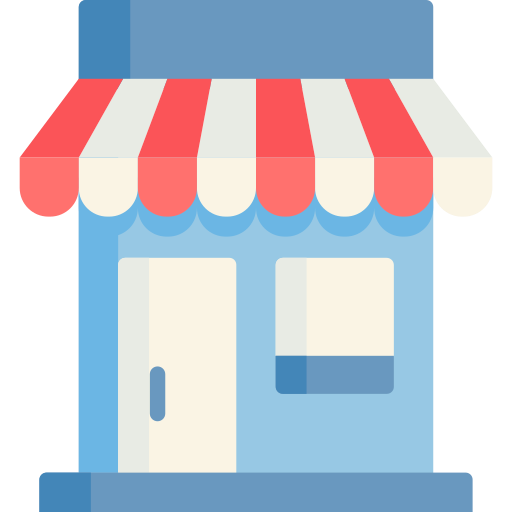 “Retail Pro” is a unique and very comprehensive solution built on Dot Net Technology with more than 10 integrated modules.
02
“Retail Pro” addresses Retail Management in Clothing & Departmental Section. This software is easy to use and very friendly and easy to operate by existing staff with minimum training..
03
This manual is easy to understand and avoids technical terms. It is possible for novices to understand the software and work more effectively. This manual gives an idea about software. Relevant information and function navigation are included in individual topics.
04
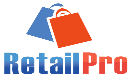 Retail Pro Modules
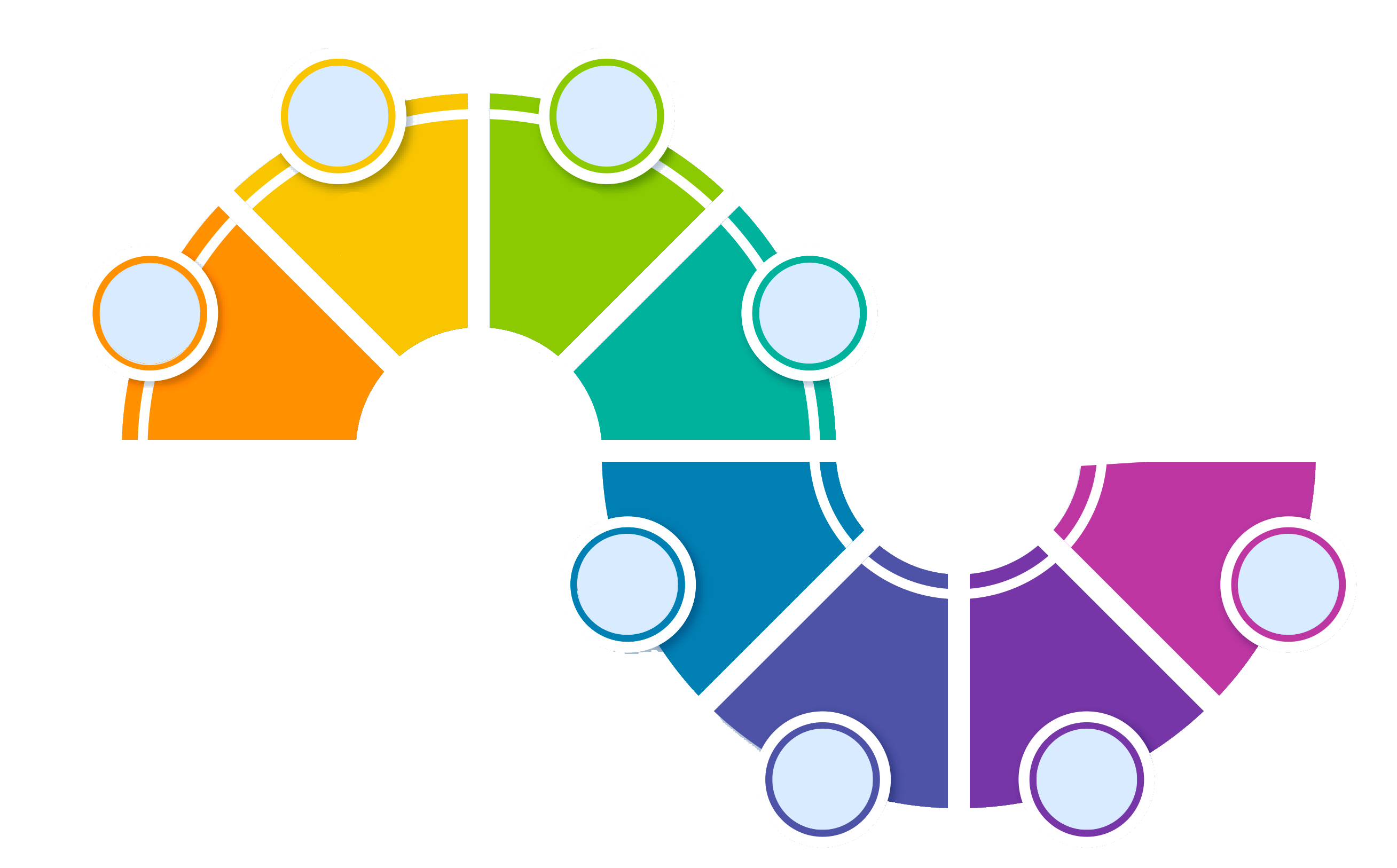 2
3
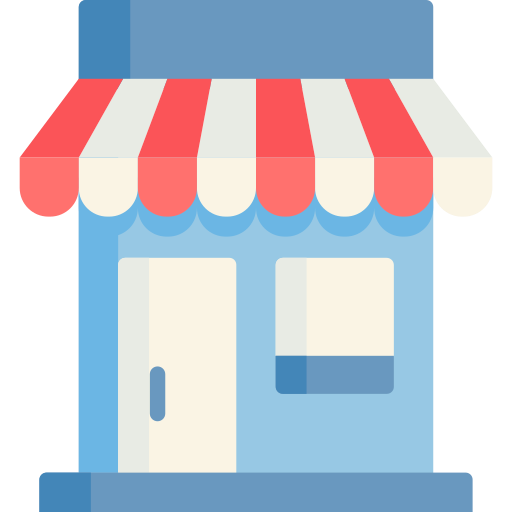 Master
Purchase
1
4
Sales
Favorite
Retail Pro Modules
Loyalty Card System
Inventory System
5
8
Web 
Services
Financial 
& Accounts
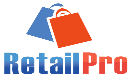 6
7
Favorite
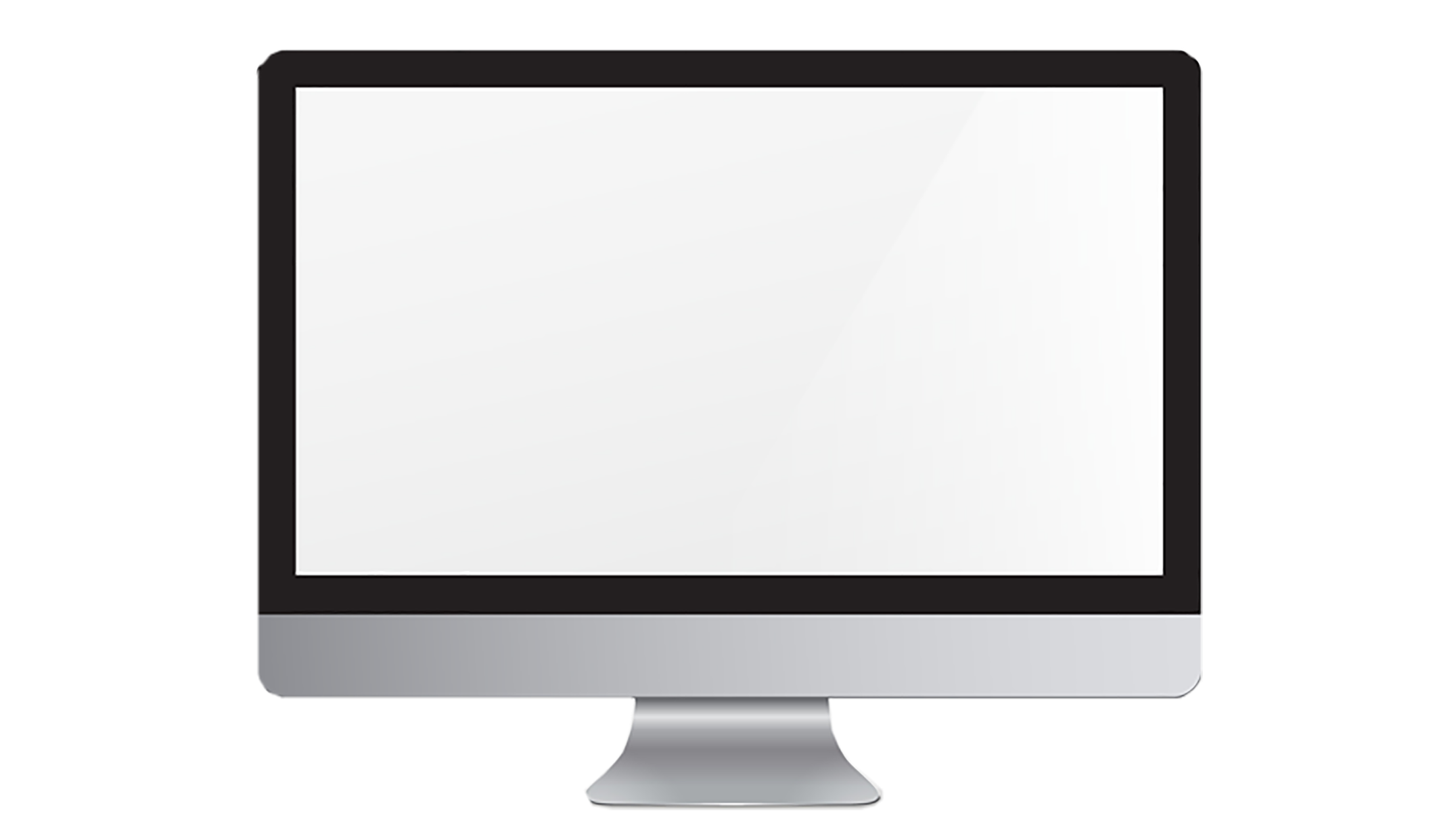 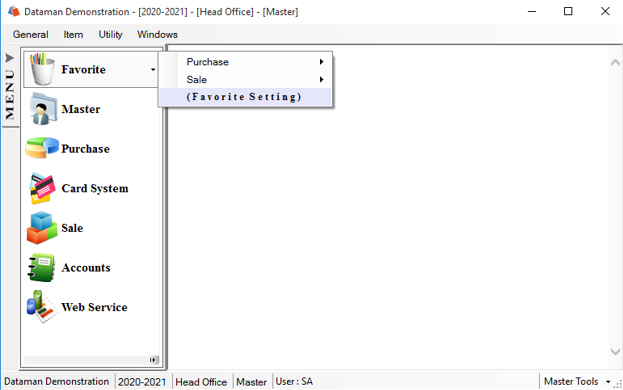 This window comprises of Favorite details here you can fill all modules short cut details of your company. When you click on Favorite a new window will be appear. It is used to create favorite setting. In this setting a new window will appear with some modules like Sales, Stock etc. It is also used for creating shortcuts of modules and Generating Barcode Entries.
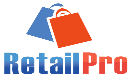 Master
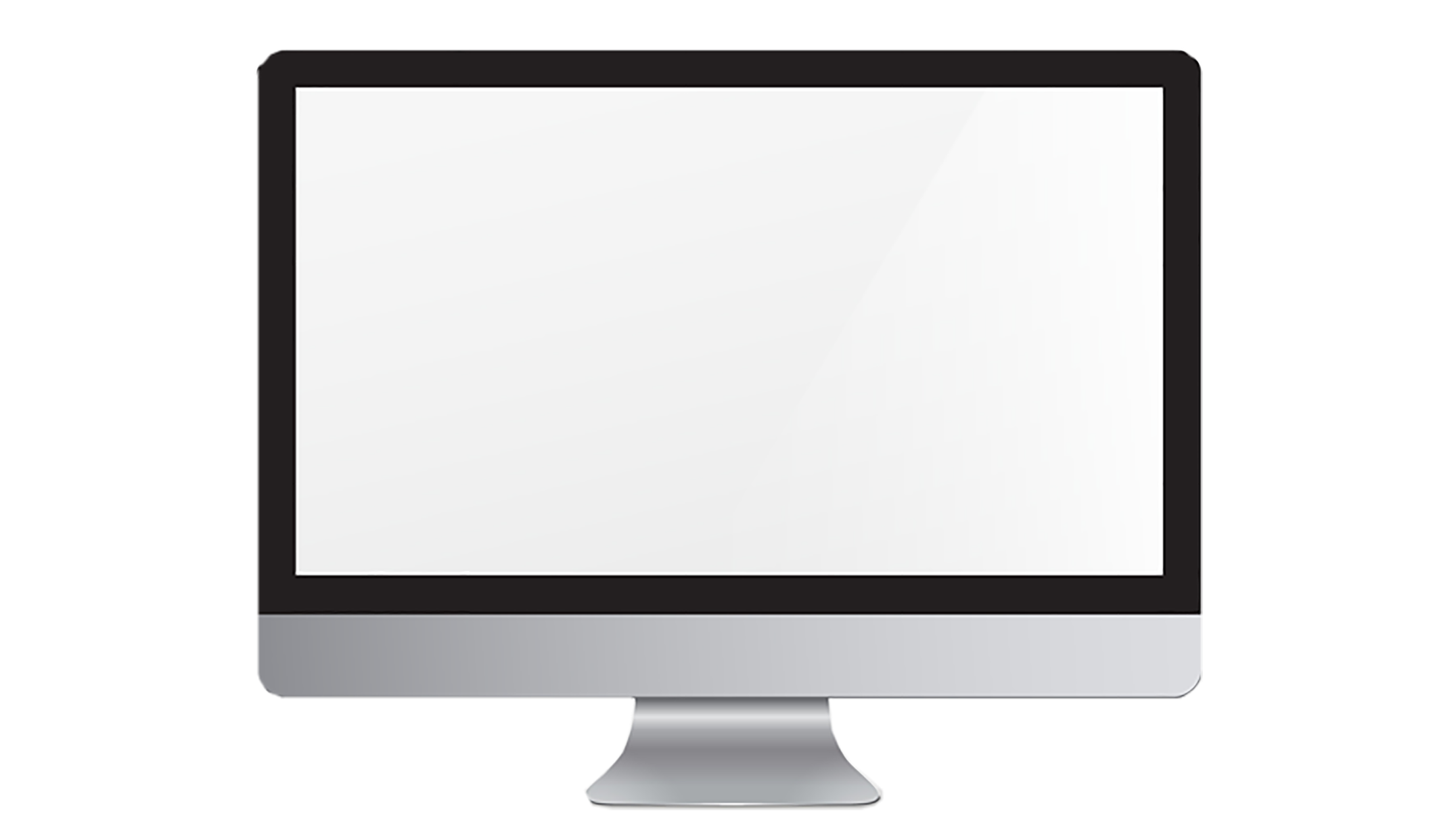 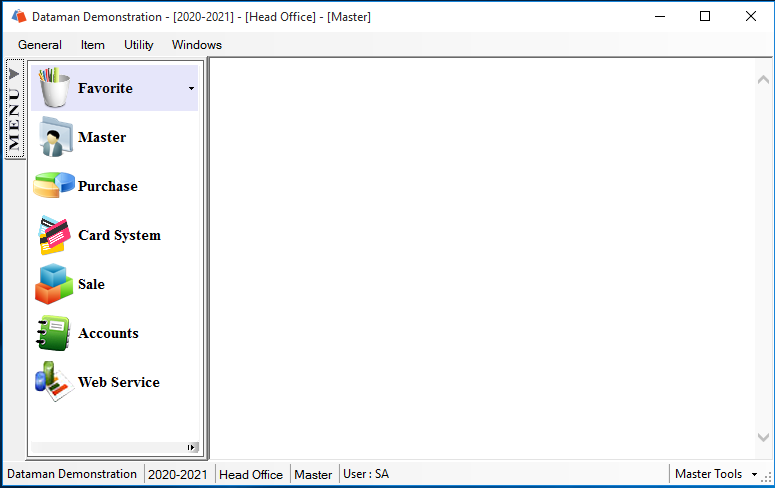 When we click on Master module a list will open with some menus like: General, Item, Utility and Windows etc. These all menus provide Forms to create and display Masters of different types. This window comprises of Master Details here you can fill all masters details of your company. 
When you click on Master a new window will be appear to Purchase Entry, Payment Slip Entry, Make-wise Purchase Item-wise Purchase, Goods Transfer, Party-wise Purchase Register and Purchase Register Detailed.
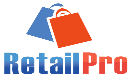 Purchase
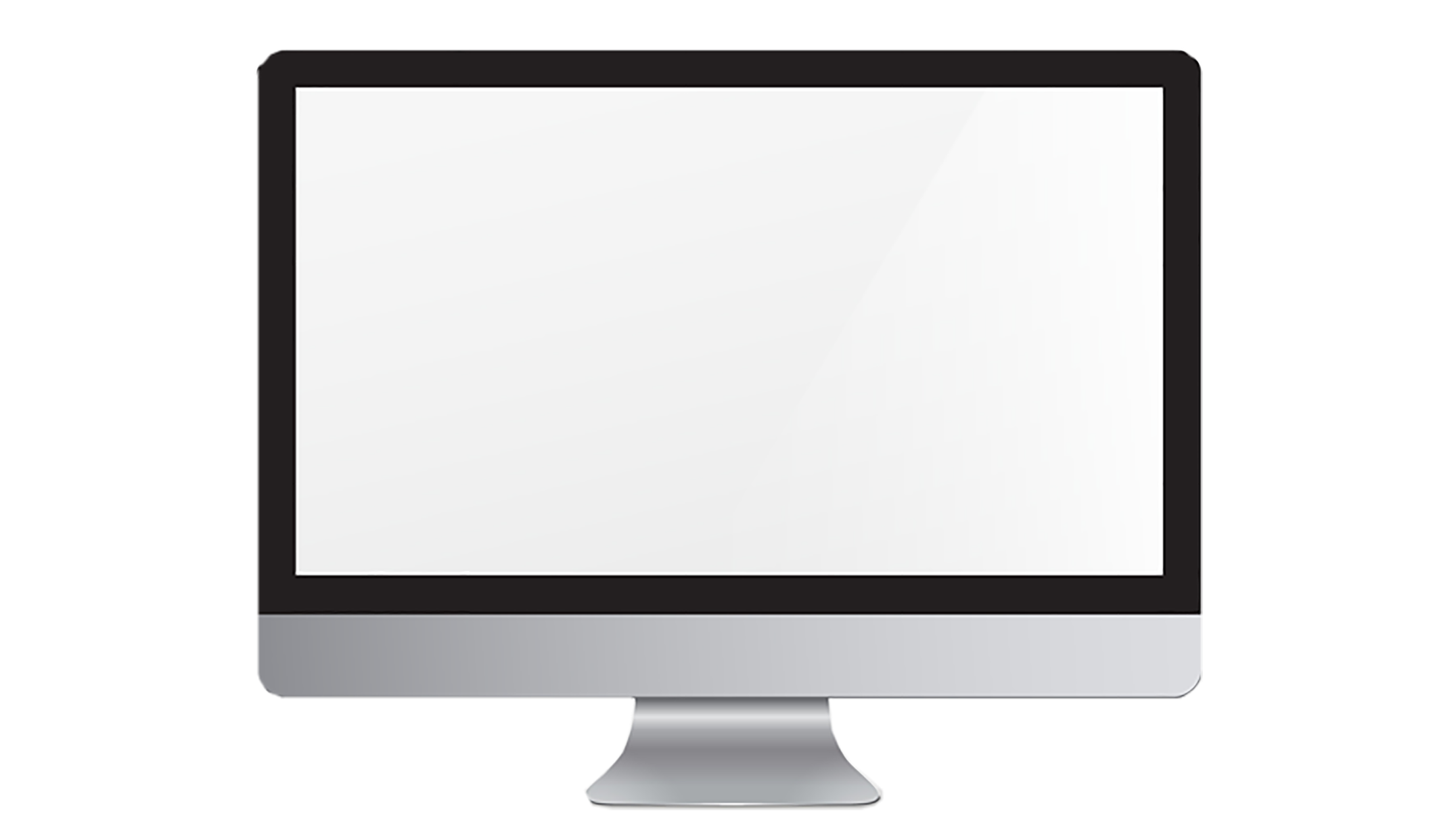 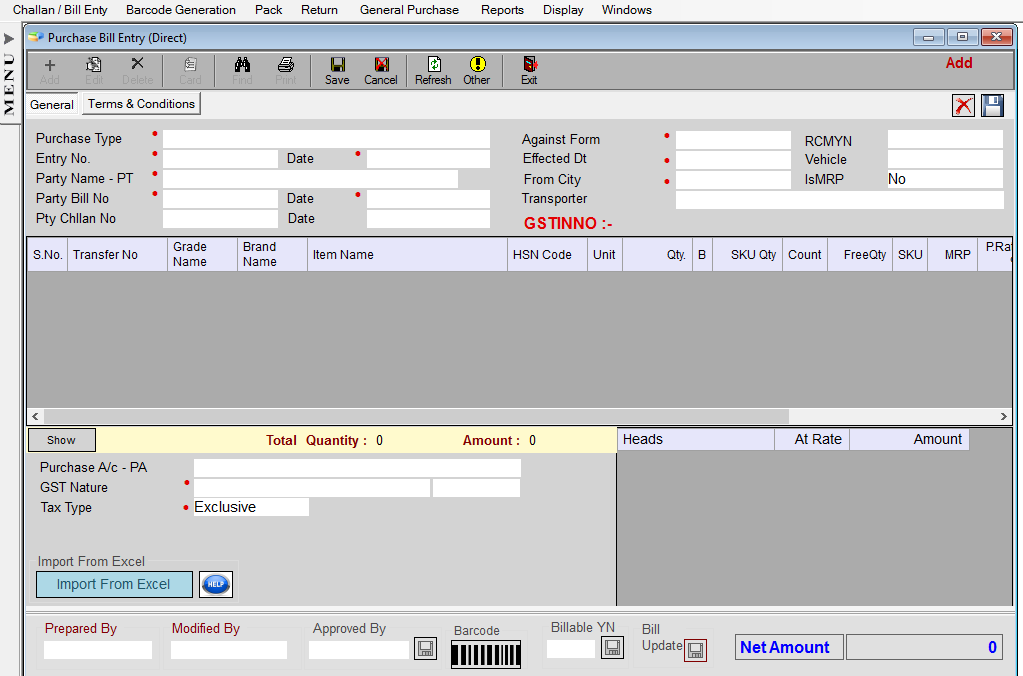 Track Repacking of Seasonal Products.
User friendly rate Revision Process.
Create Different combos for sale with schemes.
Stock Transfer to different Sites.
Track Purchase History of a particular Supplier.
Import Vendor Purchase Bill from Defined Excel Format.
Dash Board (Purchase Vs Return)
Standard Purchase Reports.
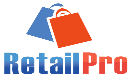 Purchase
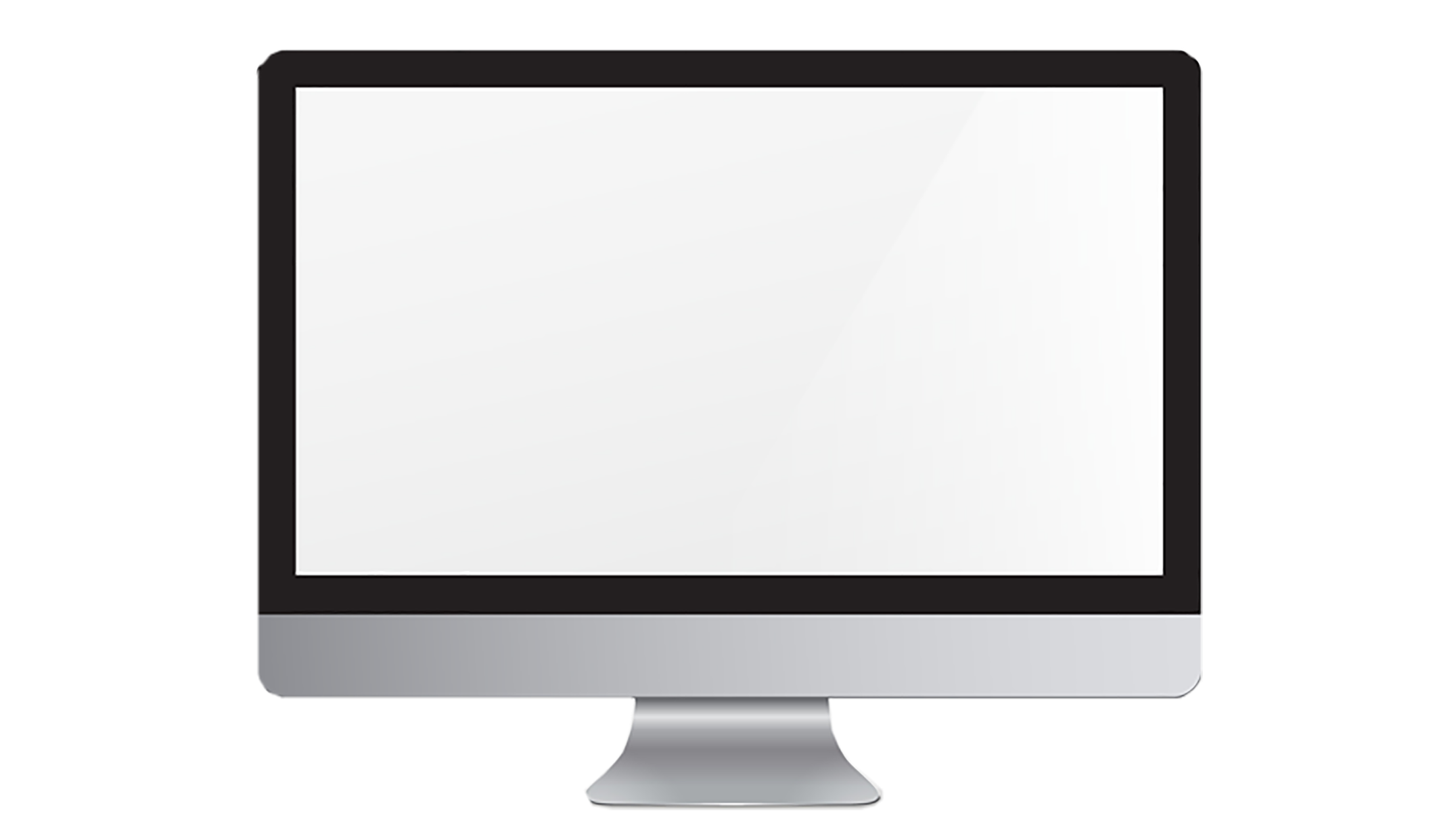 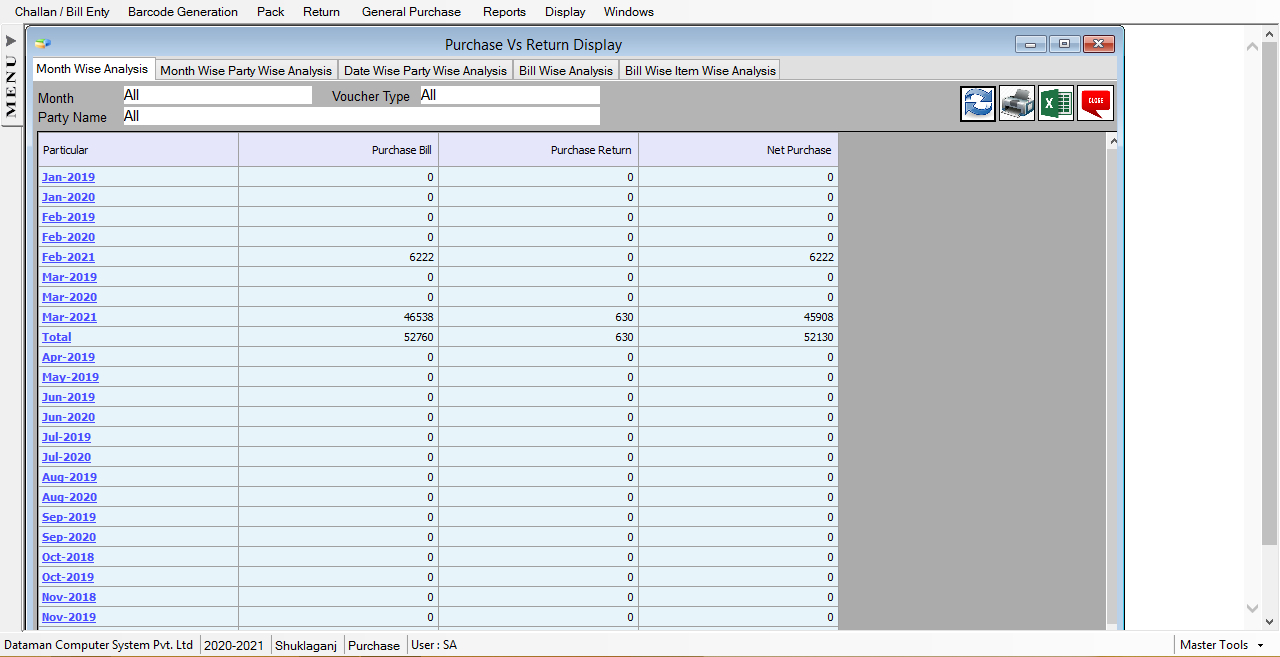 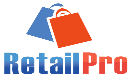 Sales
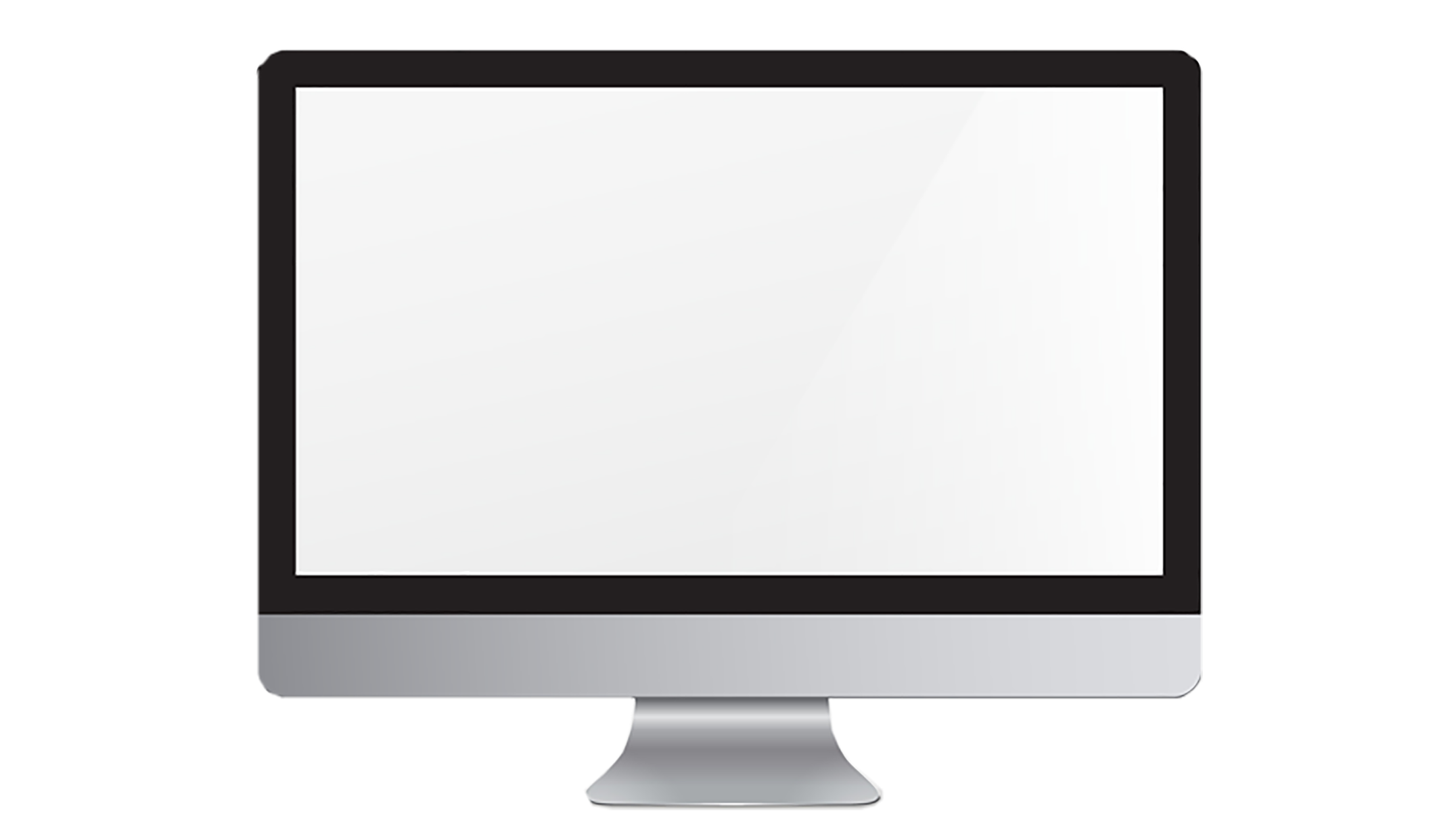 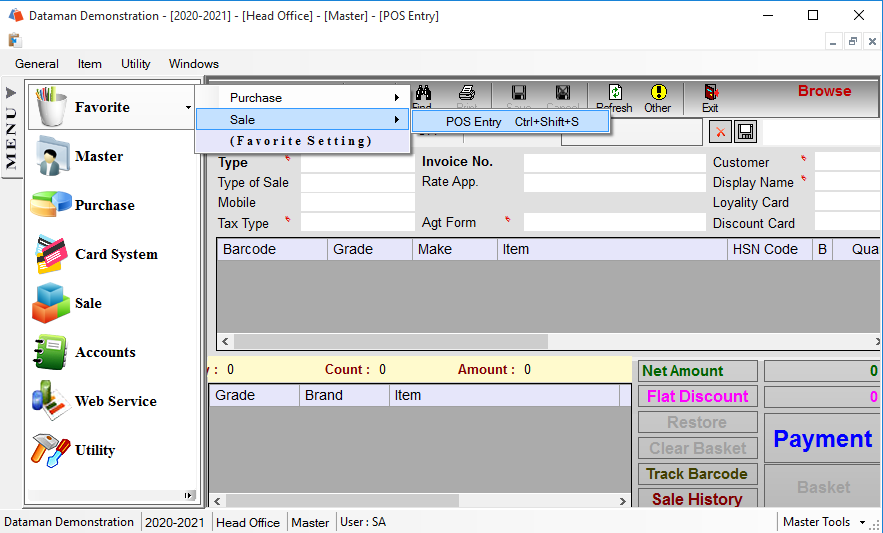 Manage Basket System in sales Bill.
Barcode tracking at the time of Sales Bill.
Counter wise Billing.
User Defined schemes (e.g. But one get one, Flat40% etc.)
Sales man Performance& Incentive Mechanism.
Customer History view at time of Sales Bill.
Graphical Dashboard (Brand wise/ Item wise/ Site wise/ Department Wise Analysis)
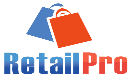 Sales
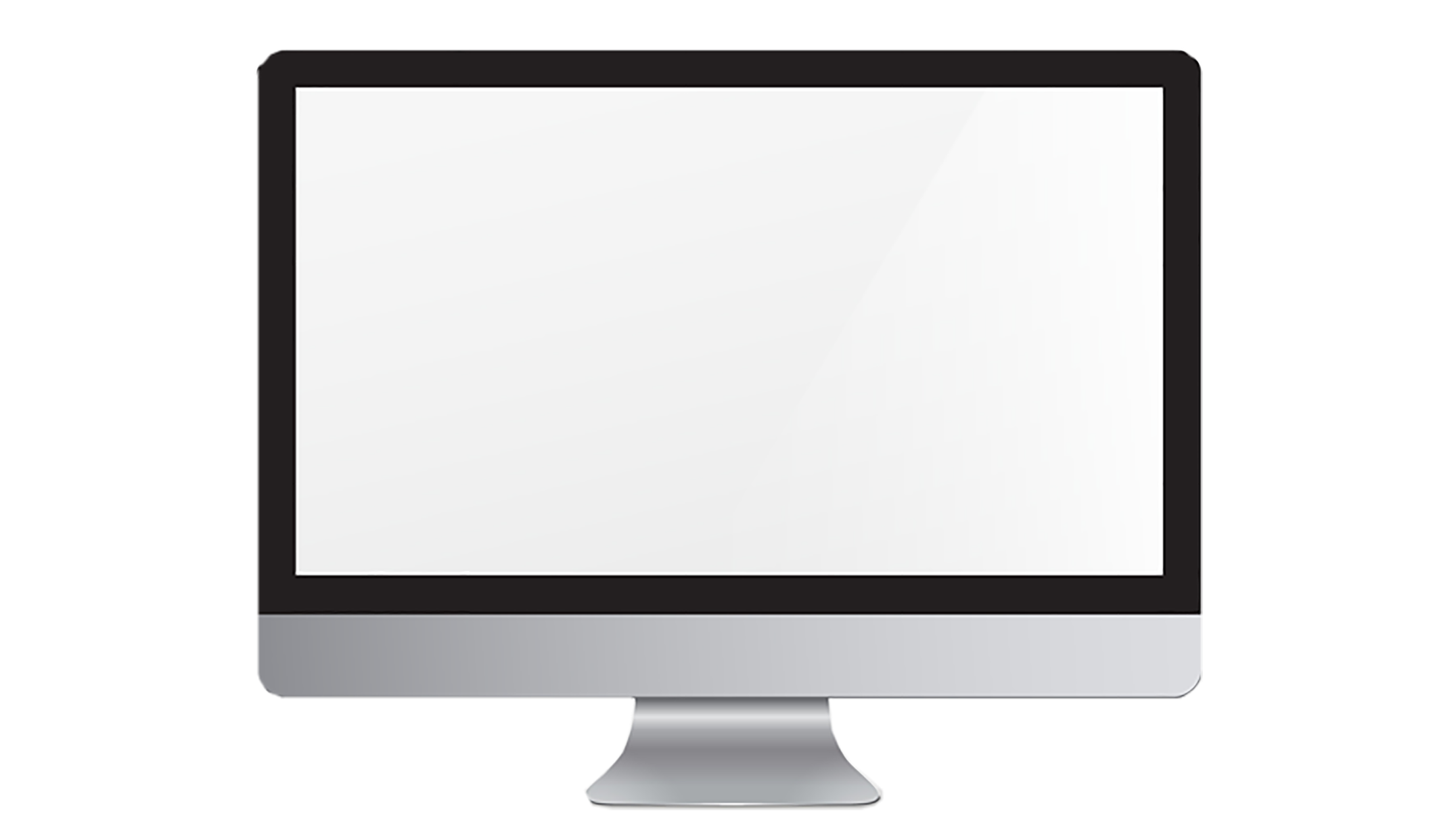 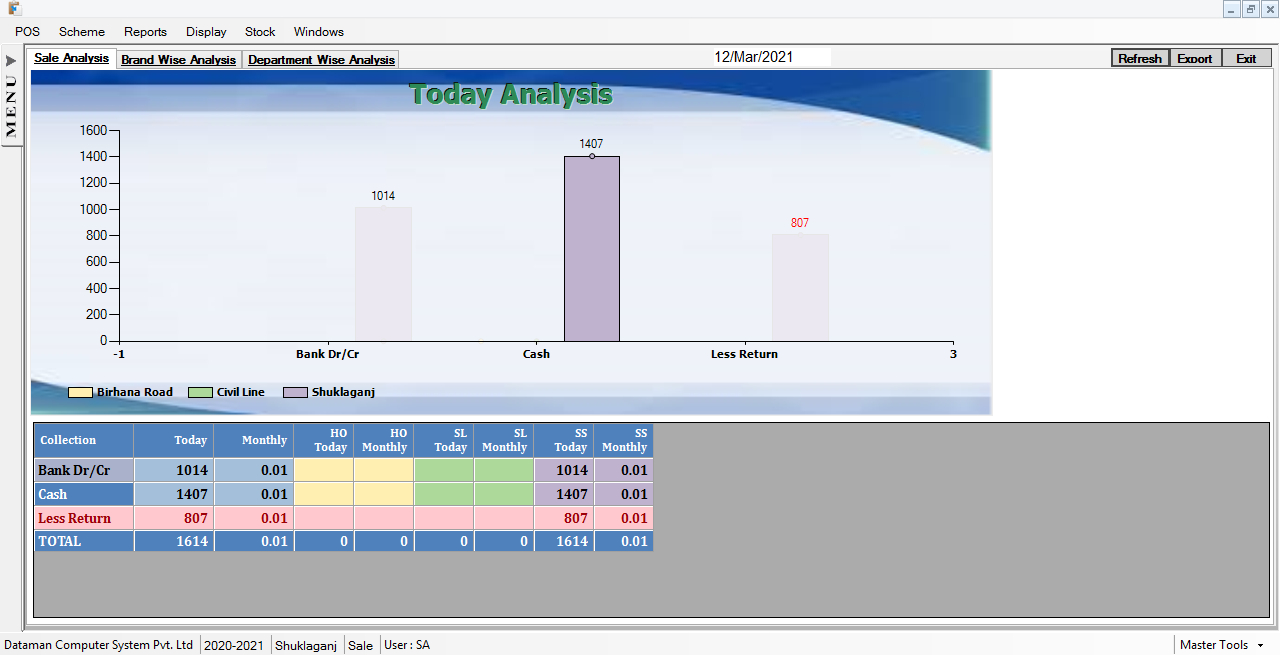 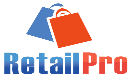 Loyalty Card System
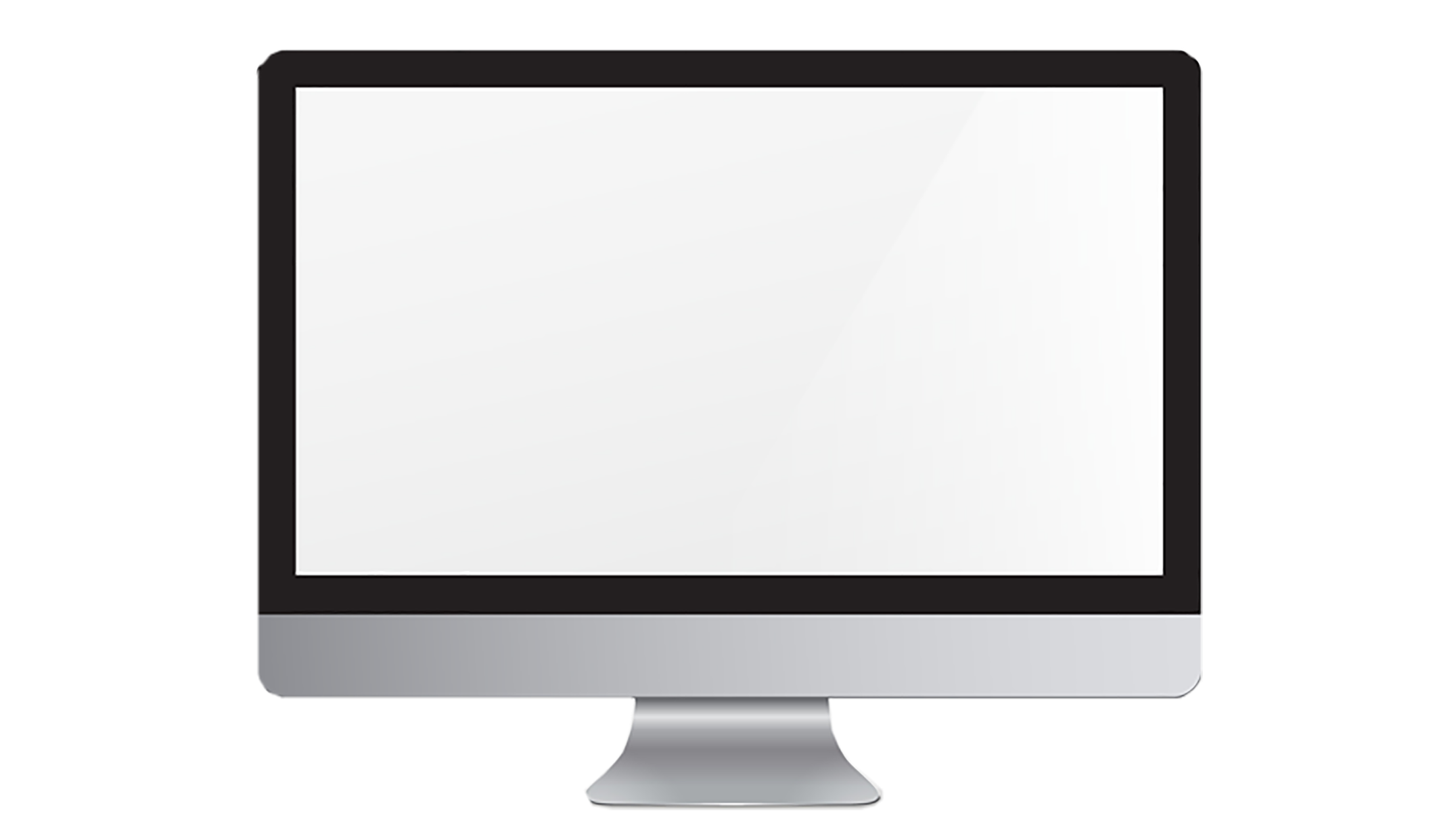 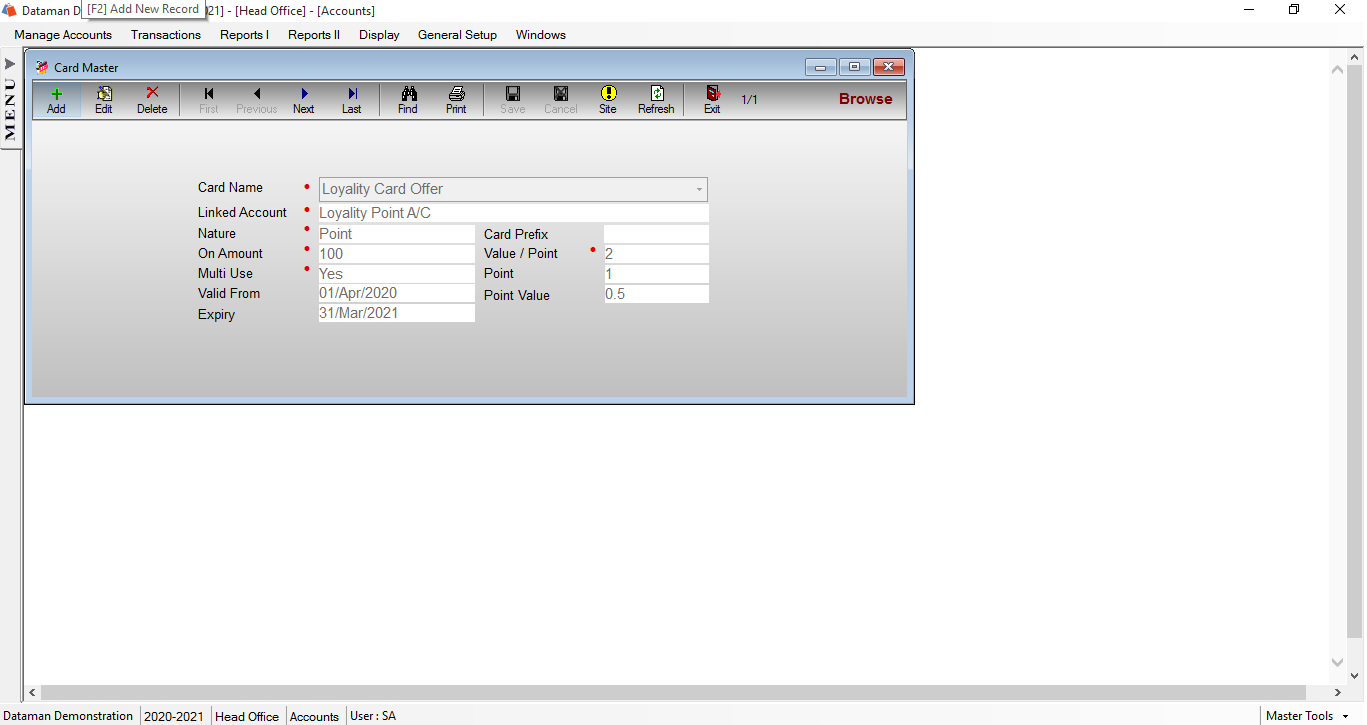 Privilege Member Card.
Prepaid cards for cashless Transactions.
Coupon System.
Loyalty points & Redeem Process.
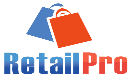 Financial & Accounts
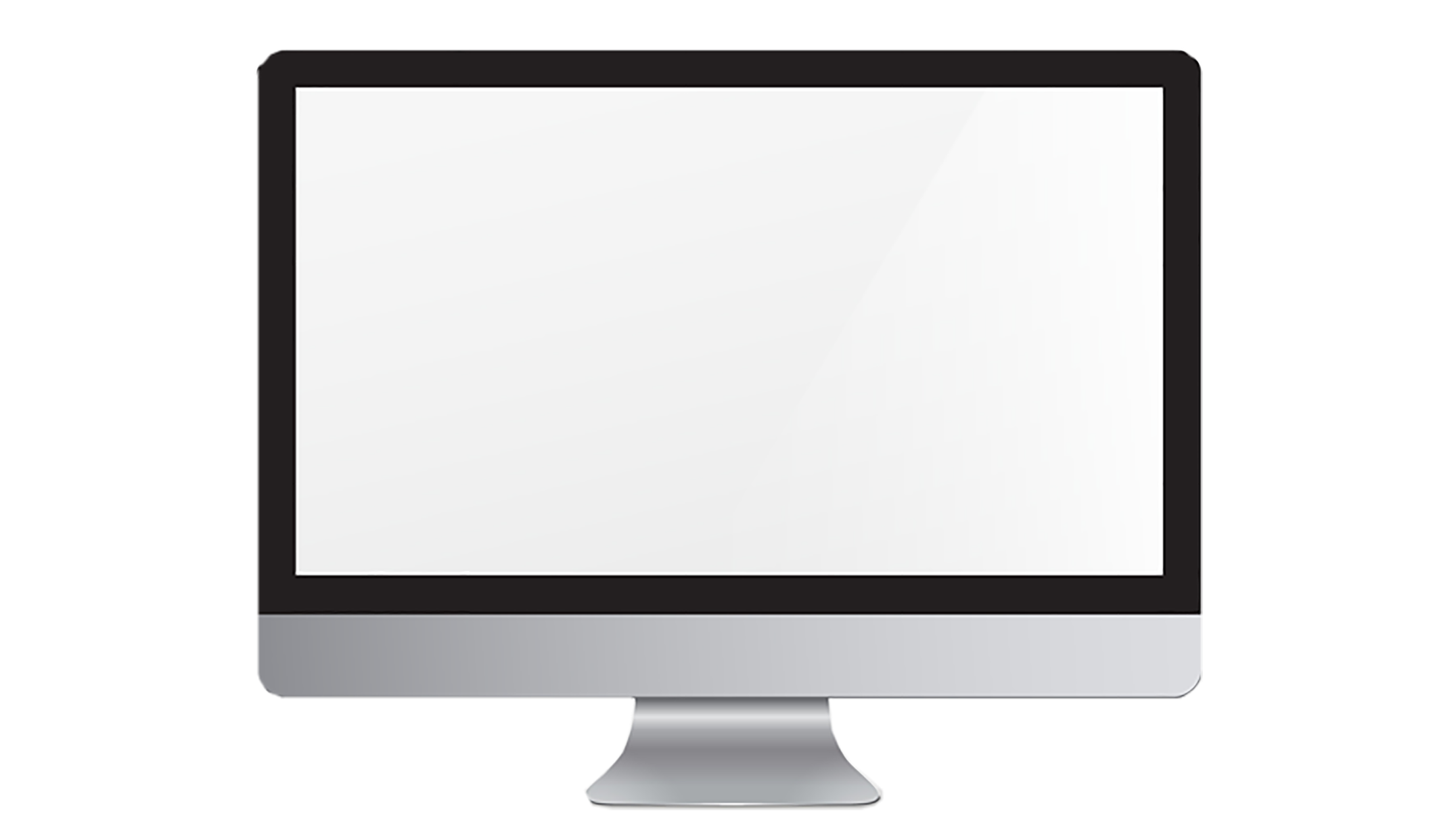 Voucher Creations (Cash/ Bank/ Journal)
General Purchase/ Service Bill System.
Debit Note GST/ Credit Note GST.
Ledger/ Interest Ledger.
Cash Book/ bank Book/ Journal Book.
Trial/ Sub Trial balance.
Bank Reconciliation Statement.
Cheque Cleared/ Uncleaned Register.
Ageing Analysis of Debtors/ Creditors Dashboard.
Standard Reports, Balance Sheet.
Trading & Profit & Loss Account.
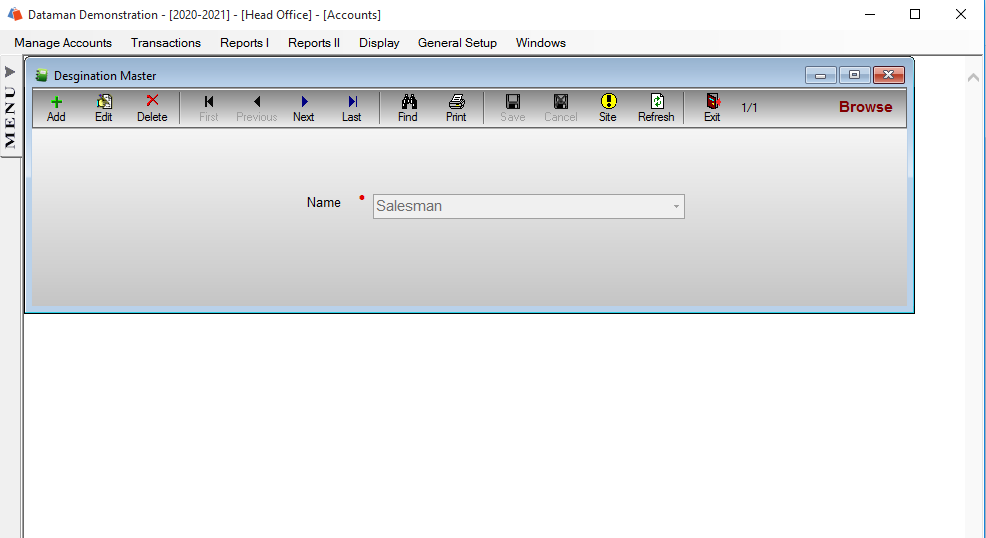 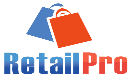 Financial & Accounts
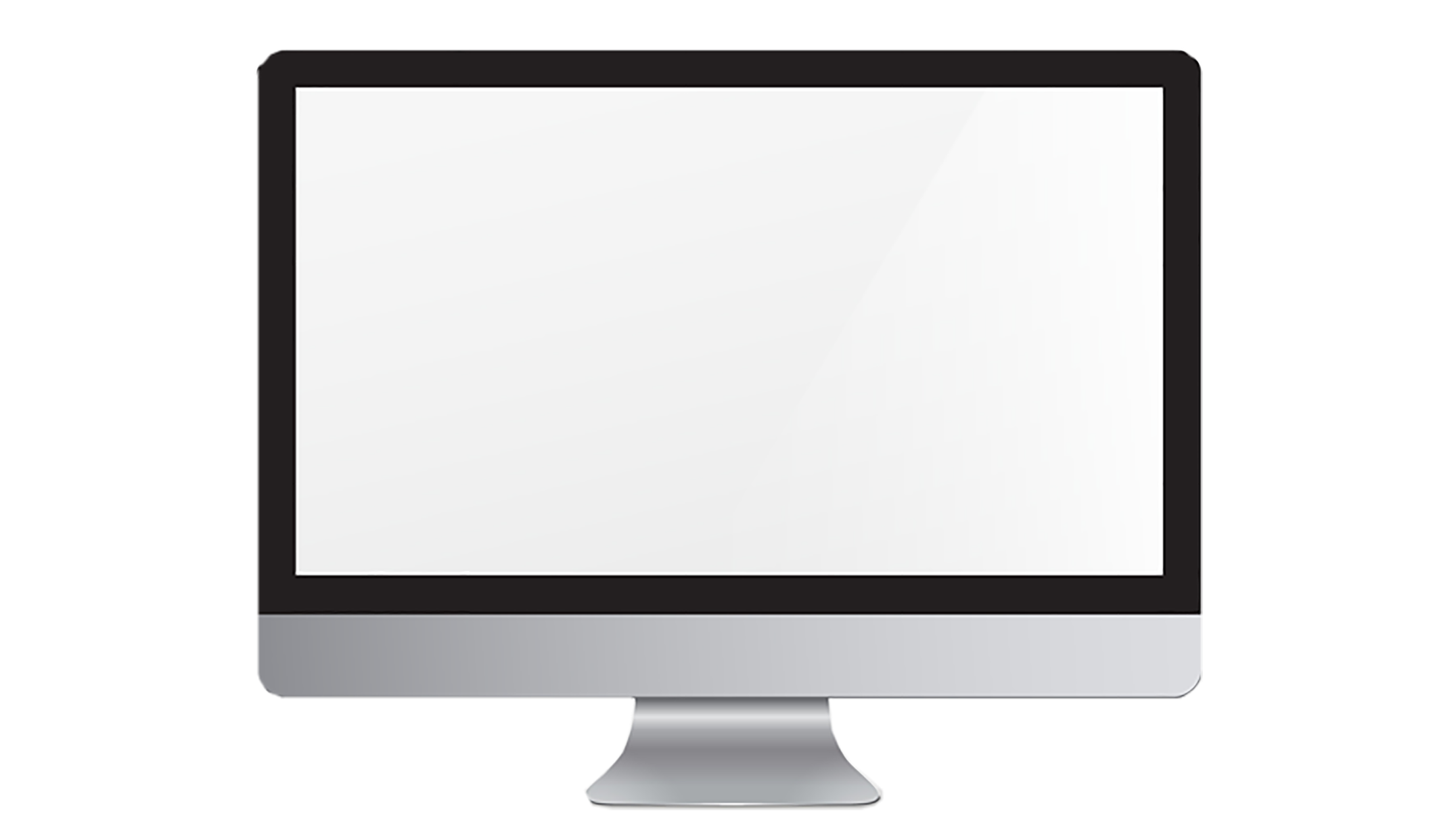 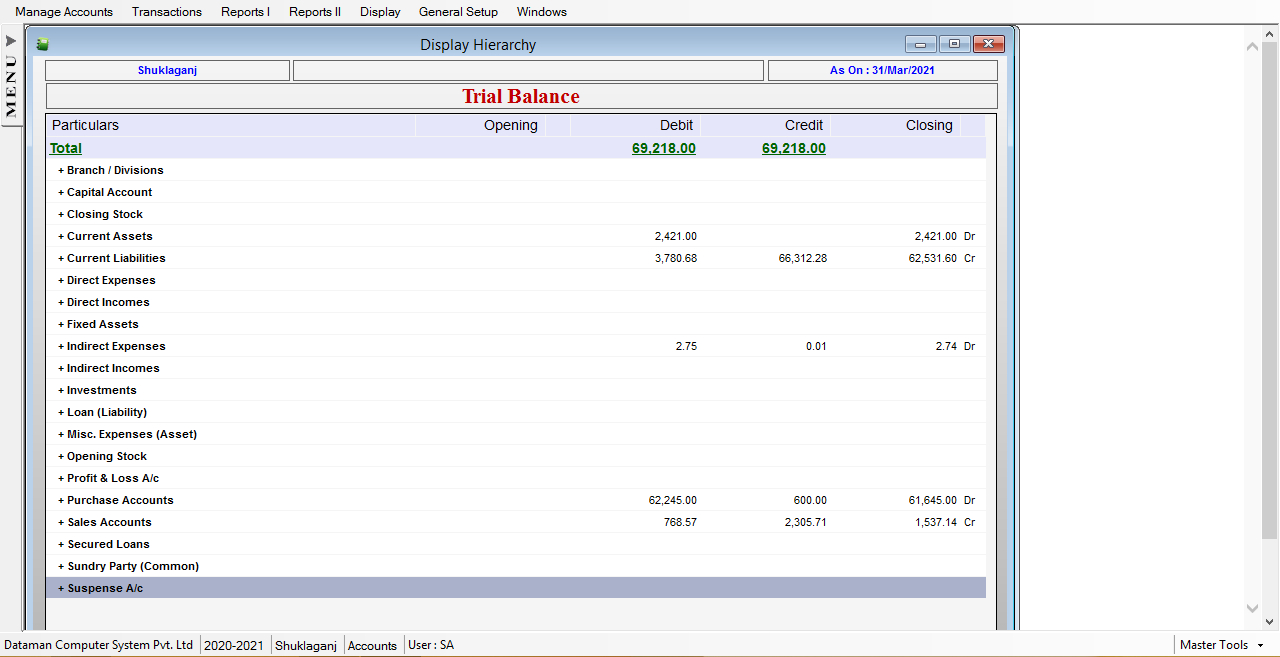 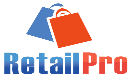 Web Services
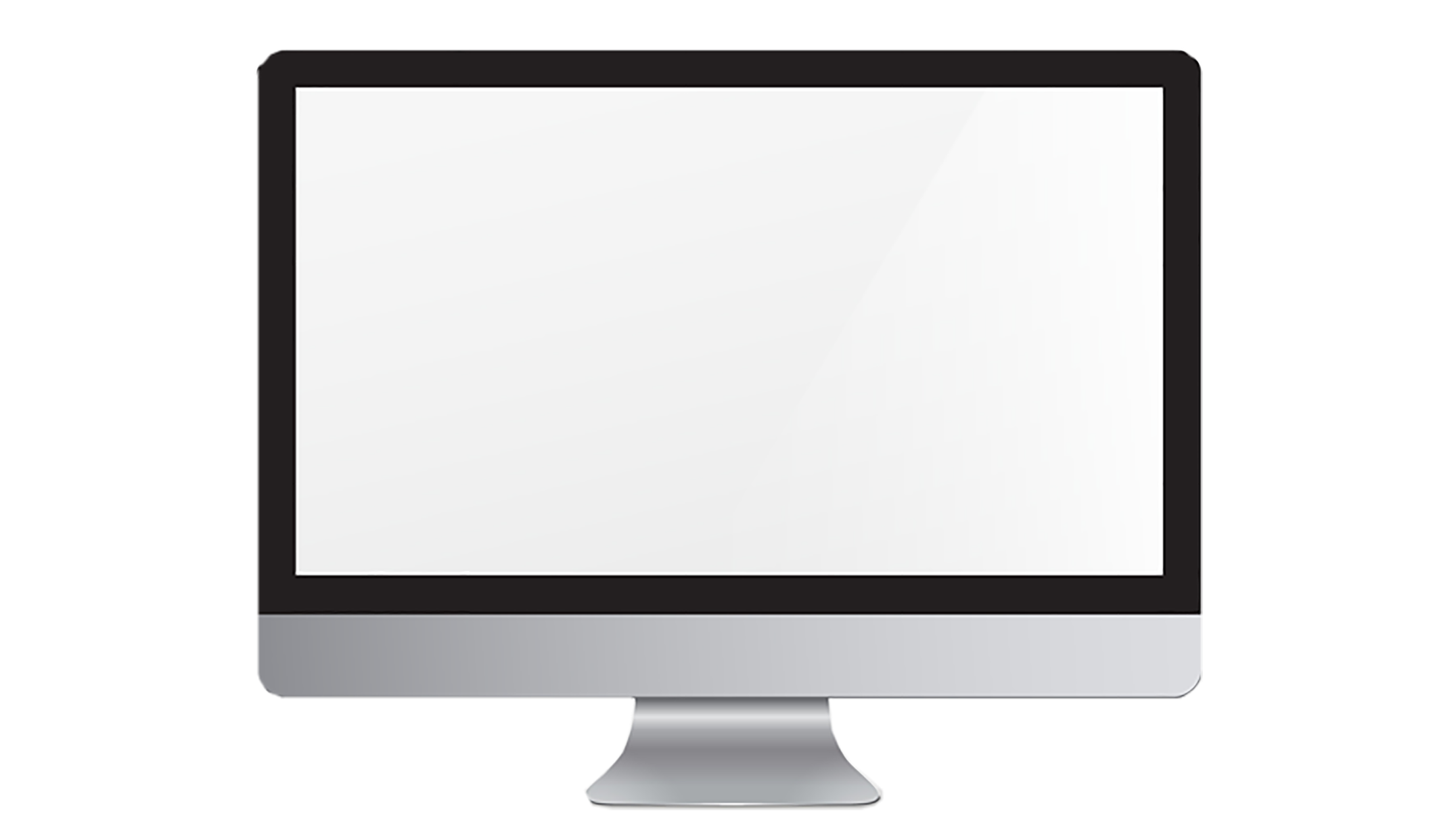 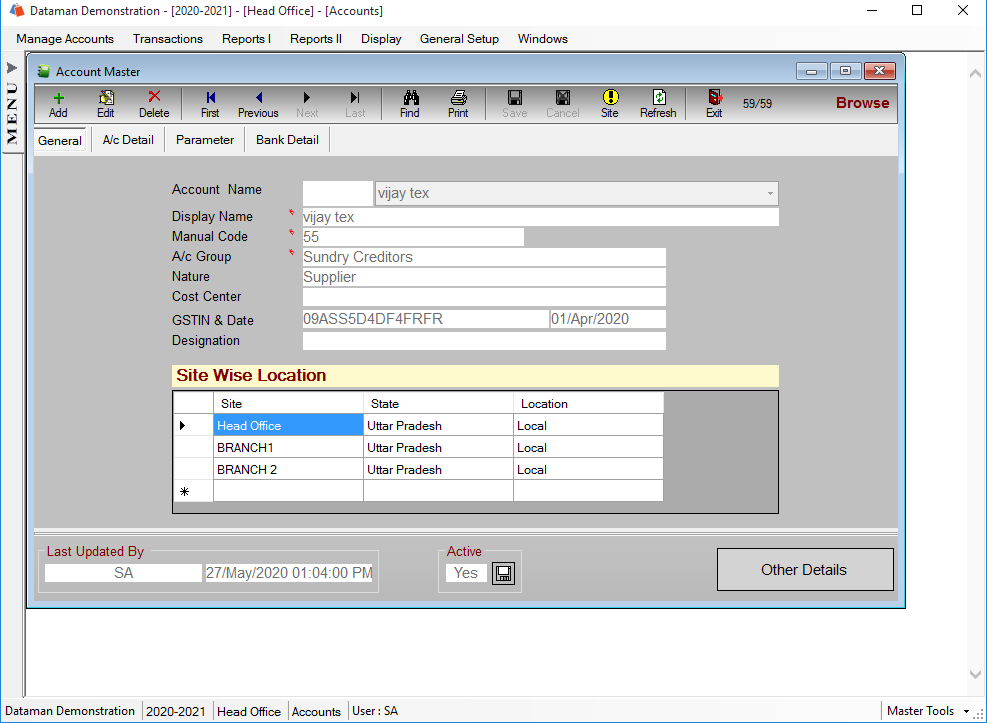 Email Template Master.
SMS Template Master.
Sending the SMS at the time of Billing.
E-mail Manager for Bulk email sending.
SMS Manager for Bulk SMS sending.
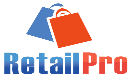 Inventory System
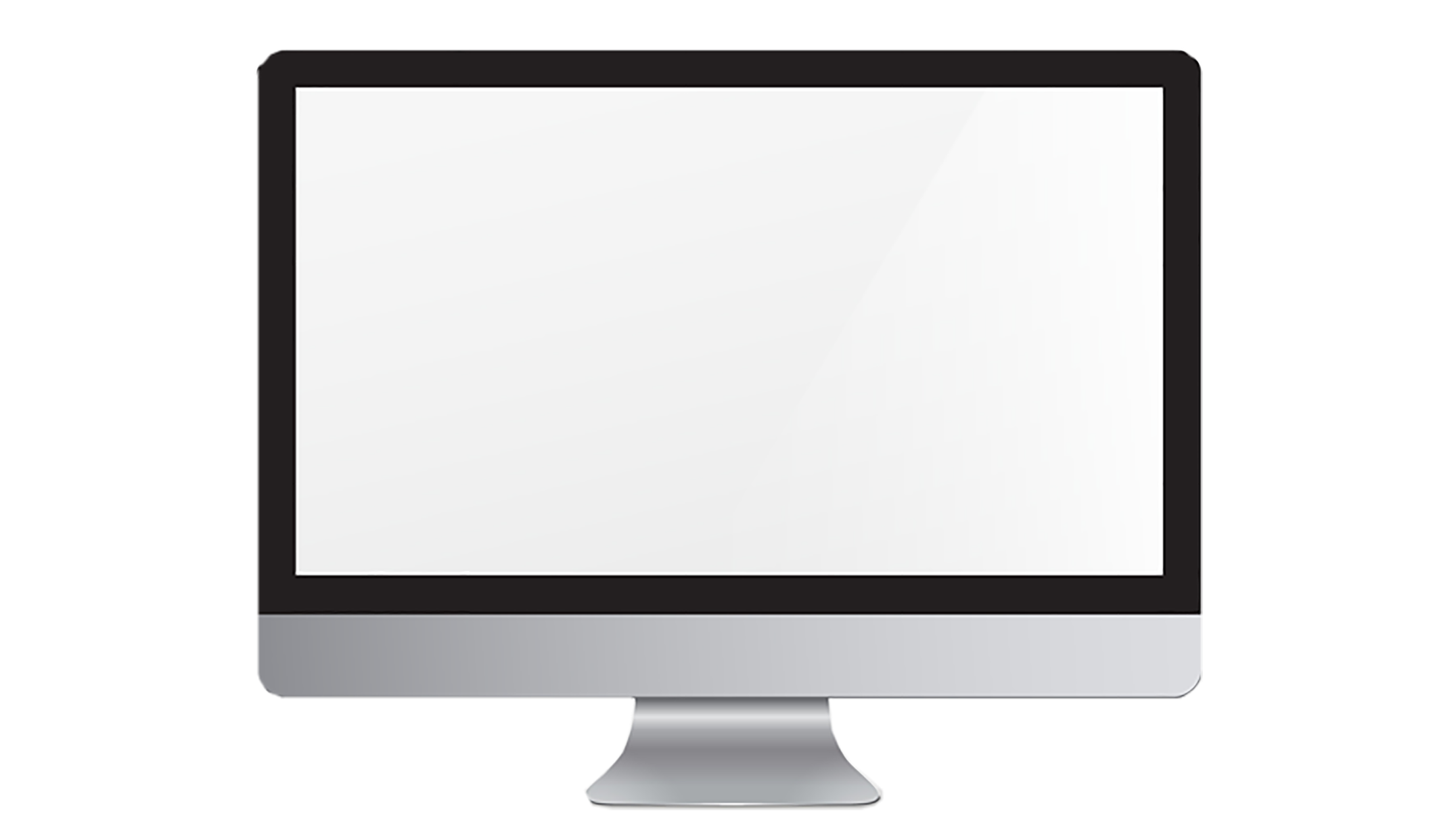 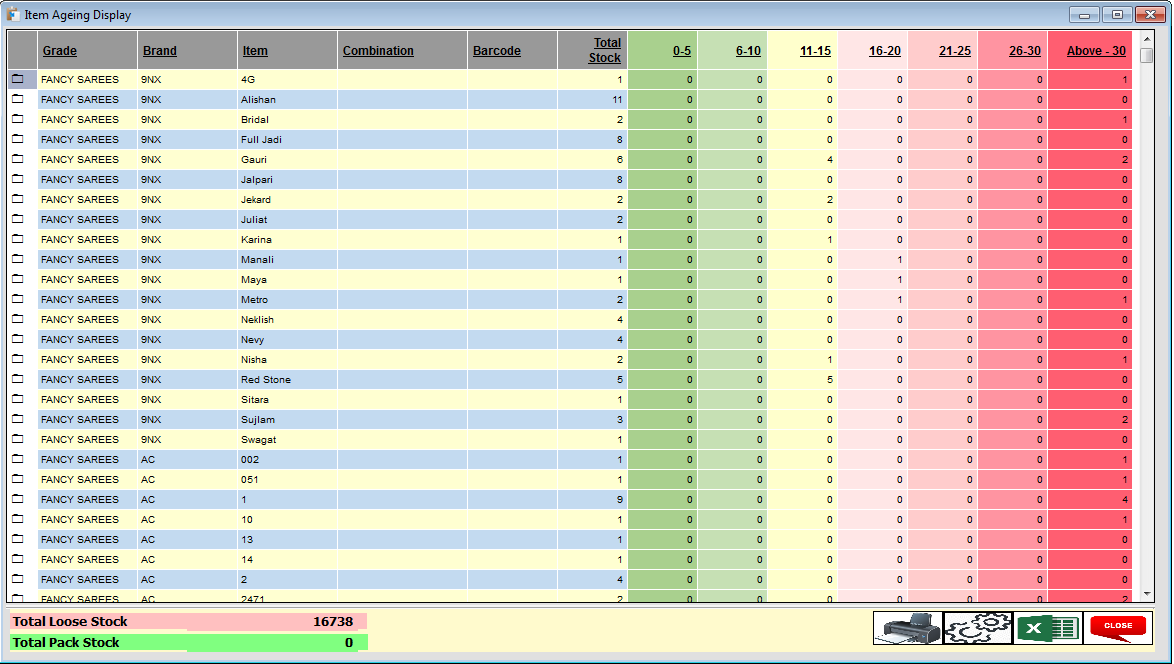 Get Physical Stock for Product from Excel.
Stock report with Item Ageing Analysis Report.
Item Expiry Report.
Stock Specification Wise Report.
Store Valuation from (Last Purchase rate, Landed rate, Fifo Rate)
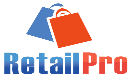 Log Maintenance / Audit Trail
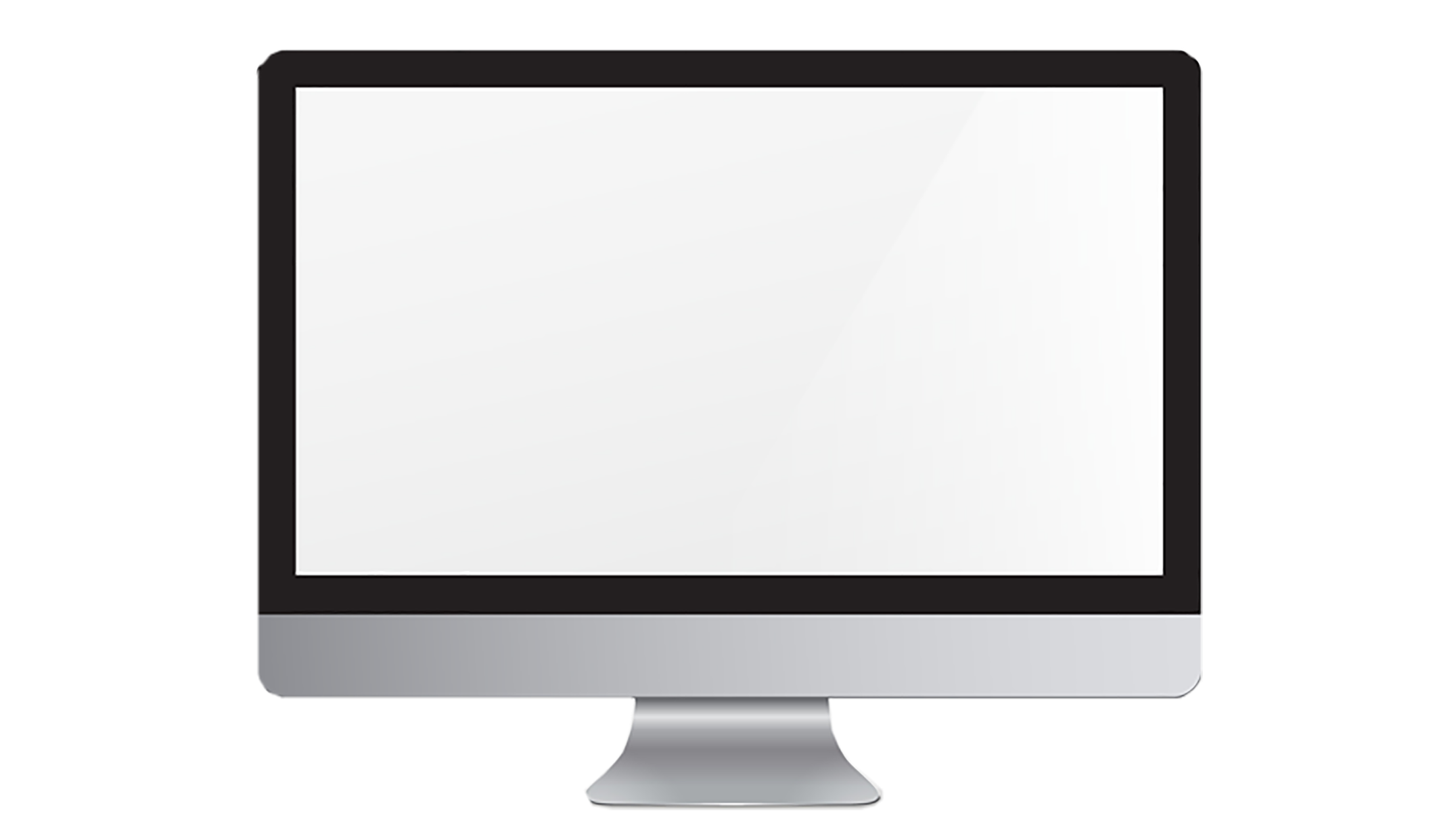 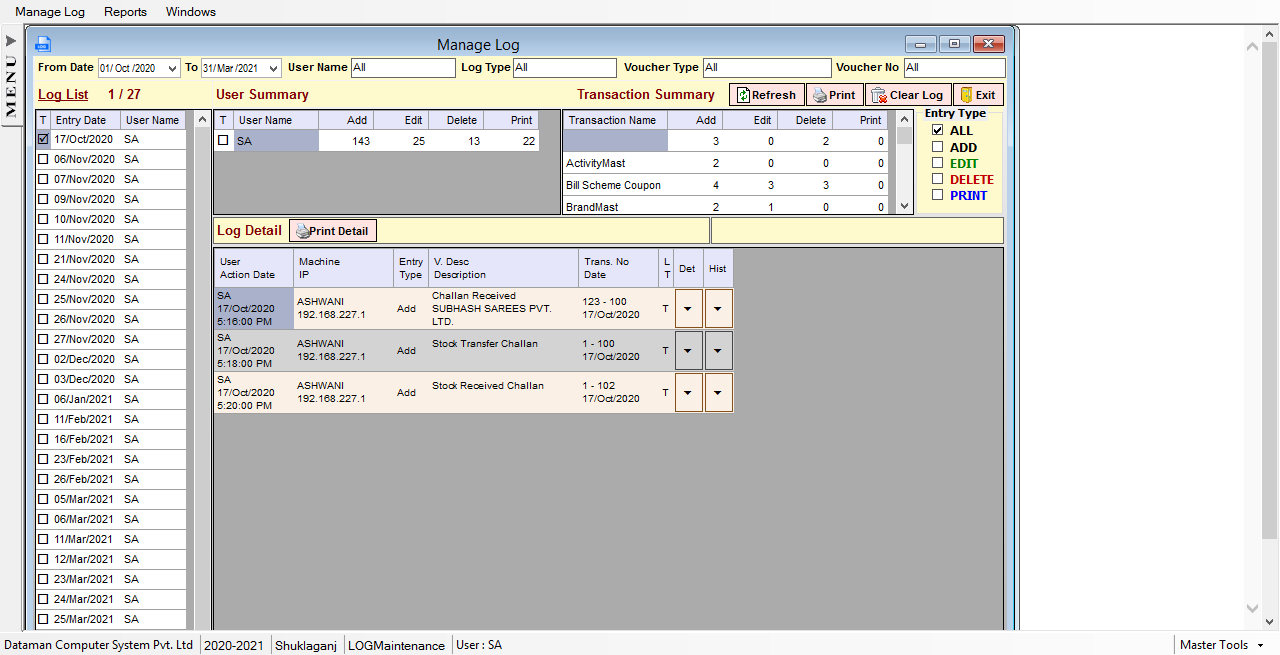 The maintenance log is contains a list of all actions that have been performed by user in software. It helps keep to track the maintenance history. Maintenance logs help monitor the condition of assets and ensure they’re in good working order. This process used to give permission to User add, edit and delete operation.
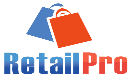 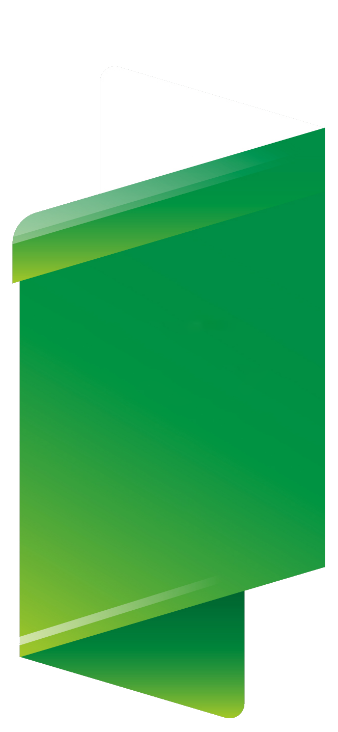 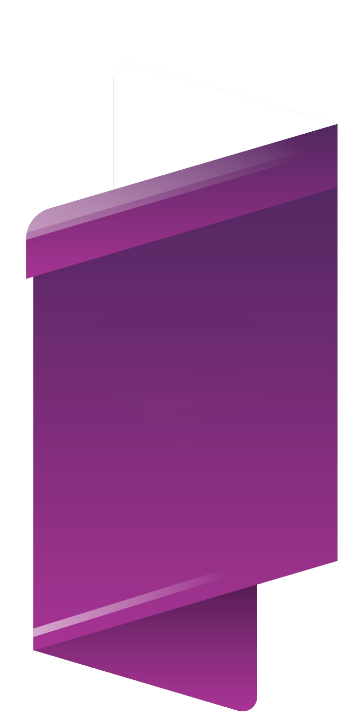 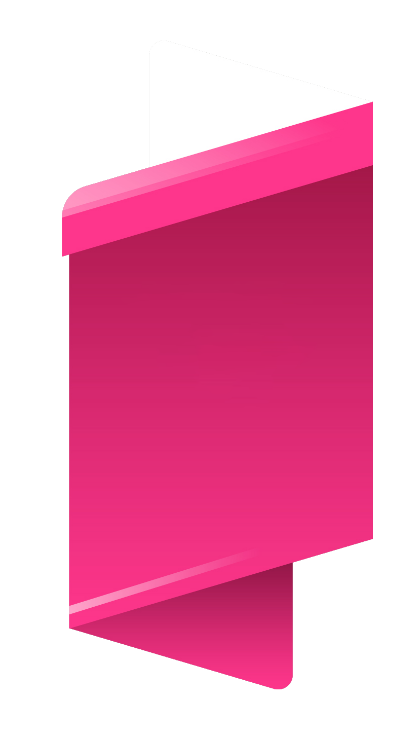 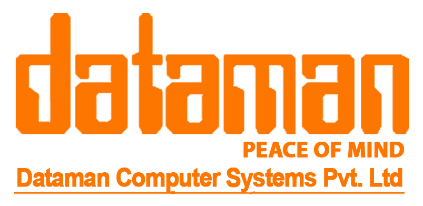 03
01
02
Focus on organic growth
Over 15% Growth in 2018-19
Clientele in 15 countries and 22 states of India
Founded in 1990 in India
Significant cash reserves & zero debt
Specializes in providing flexible business-oriented solutions.
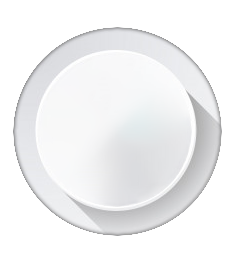 Company
Over 5000 Clients
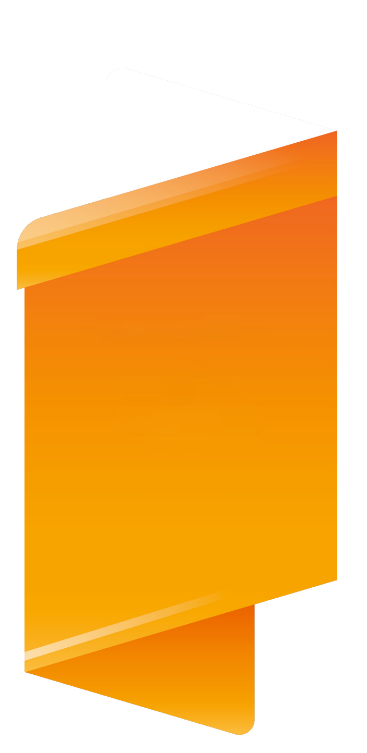 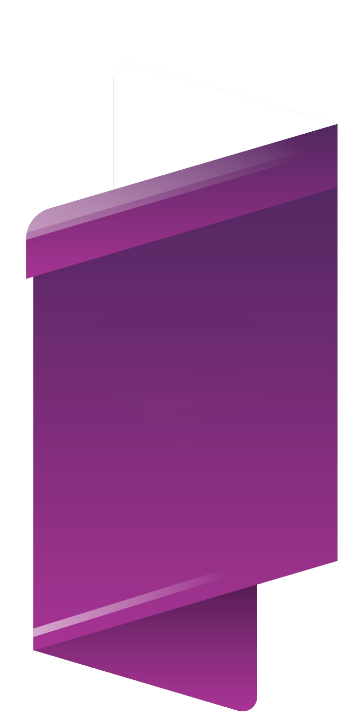 Spread in 140 Cities
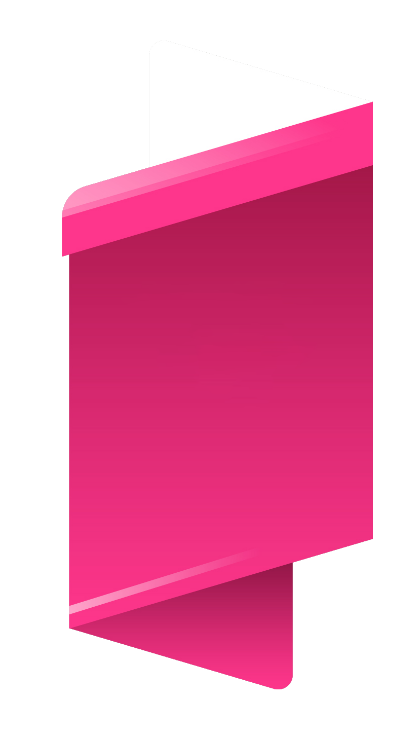 04
06
05
Customer centric onsite offshore model with focus on quality & Security Process
Functional expertise in  Healthcare, Hospitality,  Education, Construction
Expertise on .NET, Open source, Mobile, Desktop & Web Application.
THANK YOU